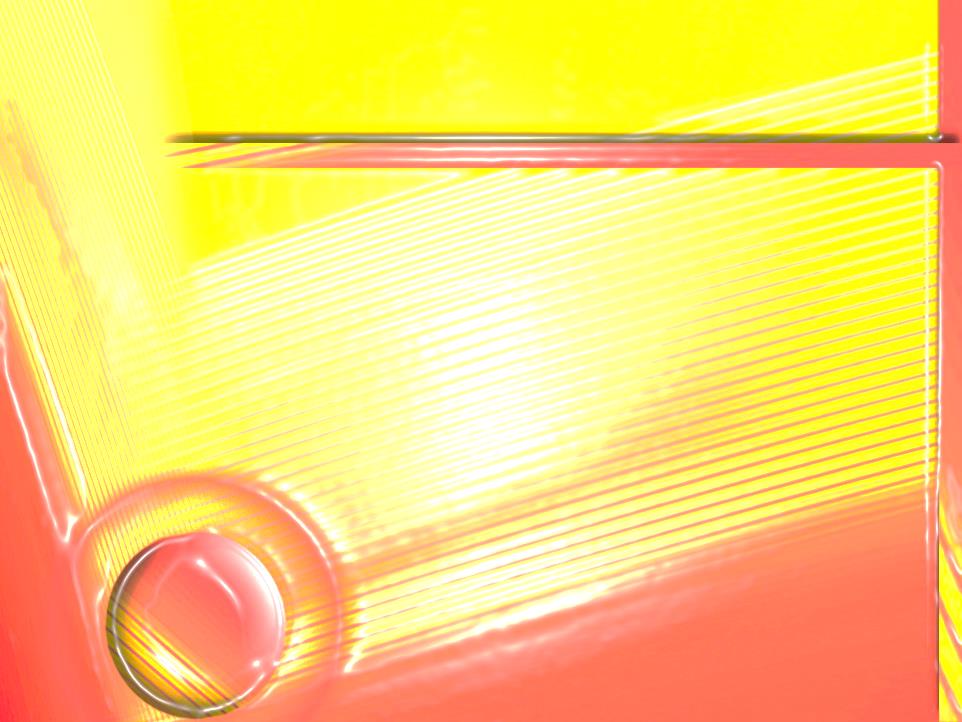 کارگاه ملی برنامه پاسخ نظام سلامت به بلایا و فوریتها
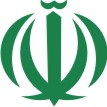 وزارت بهداشت، درمان و آموزش پزشکی
کمیته بهداشت کارگروه 
سلامت در حوادث غیرمترقبه
Director:A ArdalanFacilitators:MJ MoradianH YousefiB Rastegarfar
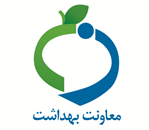 دفتر مدیریت خطر بلایا
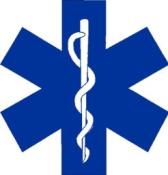 Department of Disaster Public Health
School of Public Health
Tehran University of Medical Sciences
2015
مرکز مدیریت حوادث و
فوریتهای پزشکی
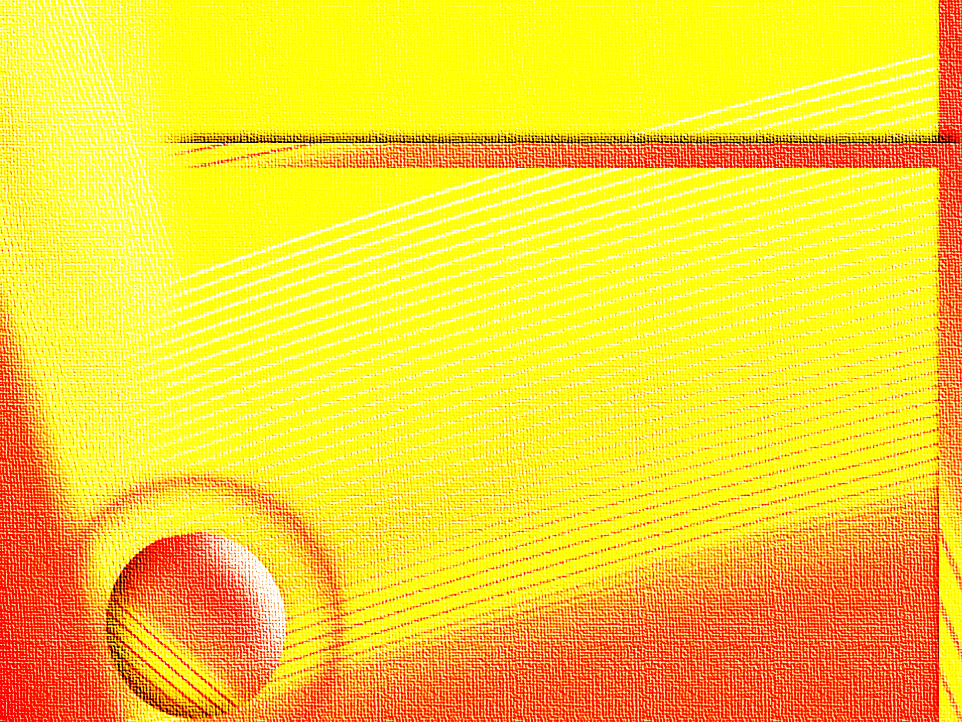 کارگاه ملی برنامه پاسخ نظام سلامت به بلایا و فوریتها
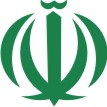 اهداف کارگاه:- آشنایی با مبانی برنامه ریزی در بلایا- آشنایی با ساختار برنامه پاسخ ملی- تمرین تدوین برنامه پاسخ
وزارت بهداشت، درمان و آموزش پزشکی
کمیته بهداشت کارگروه 
سلامت در حوادث غیرمترقبه
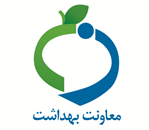 دفتر مدیریت خطر بلایا
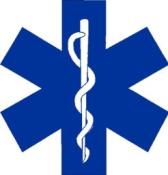 مرکز مدیریت حوادث و
فوریتهای پزشکی
کارکردهای فاز آمادگی
اقداماتی هستند که در فاز آمادگی برای برنامه ریزی دقیق و عملیات پاسخ مؤثر انجام می شوند
هماهنگی راهبردی با ذینفعان
ارزیابی ایمنی و خطر
تدوین EOP
ذخیره سازی لوازم و تجهیزات
آموزش پرسنل
تمرین پرسنل
کارکرد هماهنگی های راهبردی(P1)
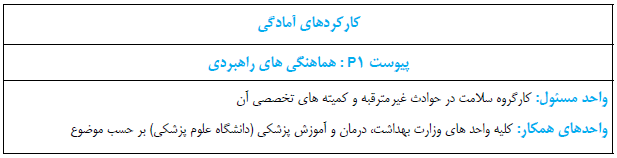 مسئولیت اجرای این کارکرد با کارگروه سلامت در حوادث غیرمترقبه و کمیته های تخصصی آن می باشد. این امر باید با مشارکت فعال کلیه واحدهای عملیاتی صورت پذیرد.
مکانیسم انجام هماهنگی راهبردی تدوین مشترک EOP و امضای تفاهم نامه همکاری در فاز آمادگی است. کارگروه و کمیته های تخصصی آن موظفند فهرست موضوعات و سازمان هایی که باید با آنها هماهنگی و عقد تفاهم نامه انجام گیرد را تهیه نمایند و در آن راستا اقدام نمایند. این کار باید با مشارکت واحدهای مسئول کارکردهای عمومی و اختصاصی انجام گیرد.
شرح کارکرد
هماهنگی در دو گروه راهبردی و عملیاتی تقسیم می شود و هر یک خود در دو نوع درون و برون بخشی موضوعیت دارند.
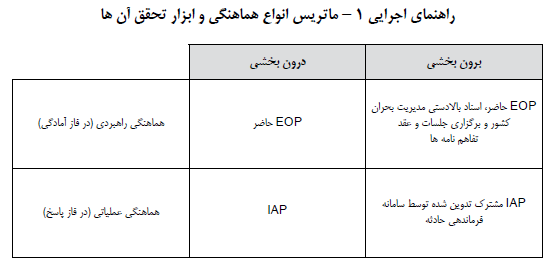 هماهنگی : شرح وظایف
شرح وظایف
تحلیل و شناخت ذینفعان به ازای هر کارکرد عمومی و اختصاصی
تحلیل فرآیندهای هر کارکرد عمومی و اختصاصی و تعیین نقش و انتظارات وزارت یا دانشگاه از هر ذینفع بر اساس آن
برگزاری جلسات هماهنگی بین ذینفعان 
تدوین تفاهم نامه همکاری
پایش مداوم مفاد تفاهم نامه و بازبینی آن
شرح وظایف واحدهای همکار
1) مشارکت در تحلیل و شناخت ذینفعان به ازای هر کارکرد عمومی و اختصاصی
2) مشارکت در تحلیل فرآیندهای هر کارکرد عمومی و اختصاصی و تعیین نقش و انتظارات از هر ذینفع بر اساس آن
3) شرکت در جلسات هماهنگی بین ذینفعان
4) مشارکت در تدوین تفاهم نامه های همکاری
5) مشارکت در پایش مداوم مفاد تفاهم نامه و بازبینی آن
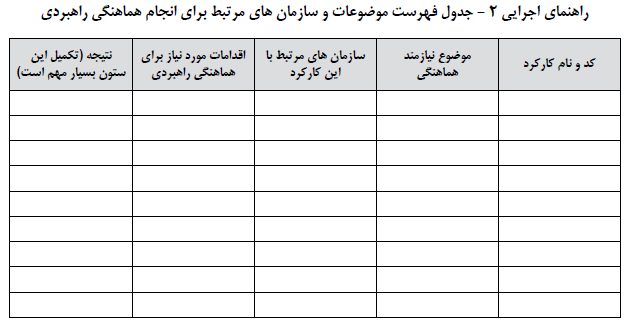 کارکرد ارزیابی ایمنی و خطر(P2)
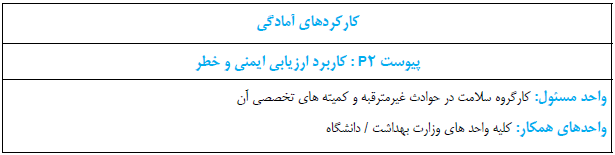 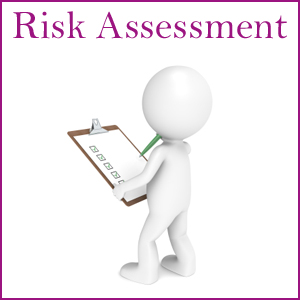 کارکرد تدوین EOP (P3)
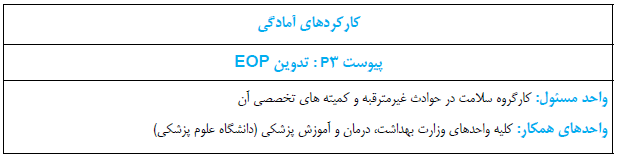 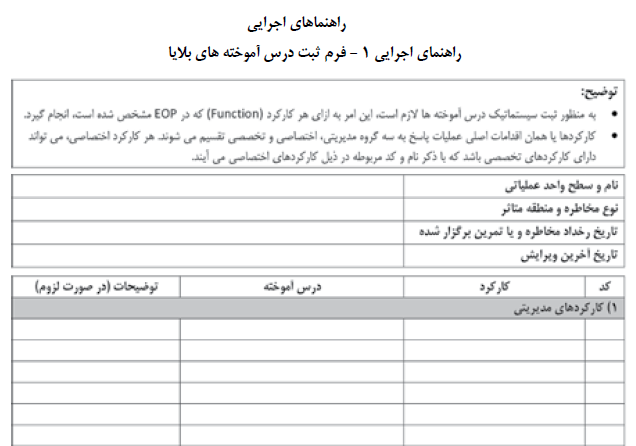 کارکرد ذخیره سازی لوازم و تجهیزات (P4)
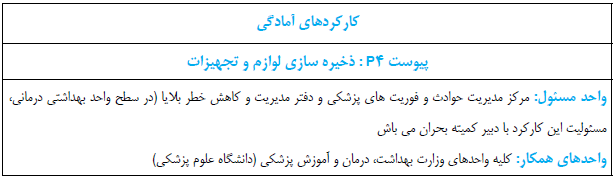 می باشد
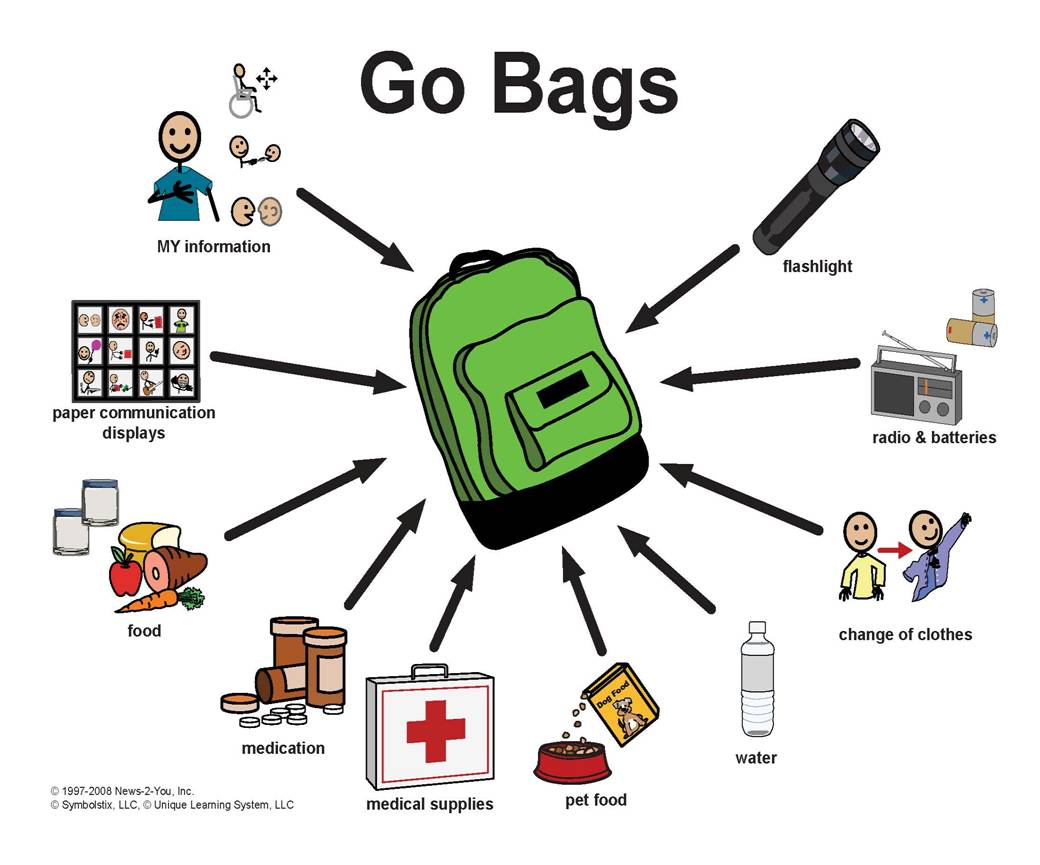 شرح کارکرد
لازم است لوازم و تجهیزات فنی و پشتیبانی که برای ارایه خدمات در فاز پاسخ مورد استفاده می باشند، در فاز آمادگی ذخیره شوند و بر اساس برنامه زمانبندی کنترل شوند.
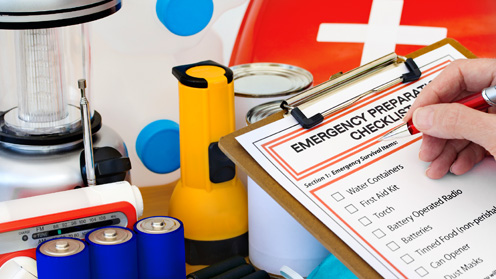 شرح وظایف واحد مسئول
    1) تهیه فهرست لوازم و ملزومات مورد نیاز
    2) تدوین پروتکل مربوطه
    3) ذخیره سازی لوازم و ملزومات
    4) کنترل دوره ای ذخایر
شرح وظایف واحدهای همکار:
    1) مشارکت در تهیه فهرست لوازم و ملزومات مورد نیاز
    2) مشارکت در ذخیره سازی لوازم و ملزومات
    3) مشارکت در کنترل دوره ای ذخایر
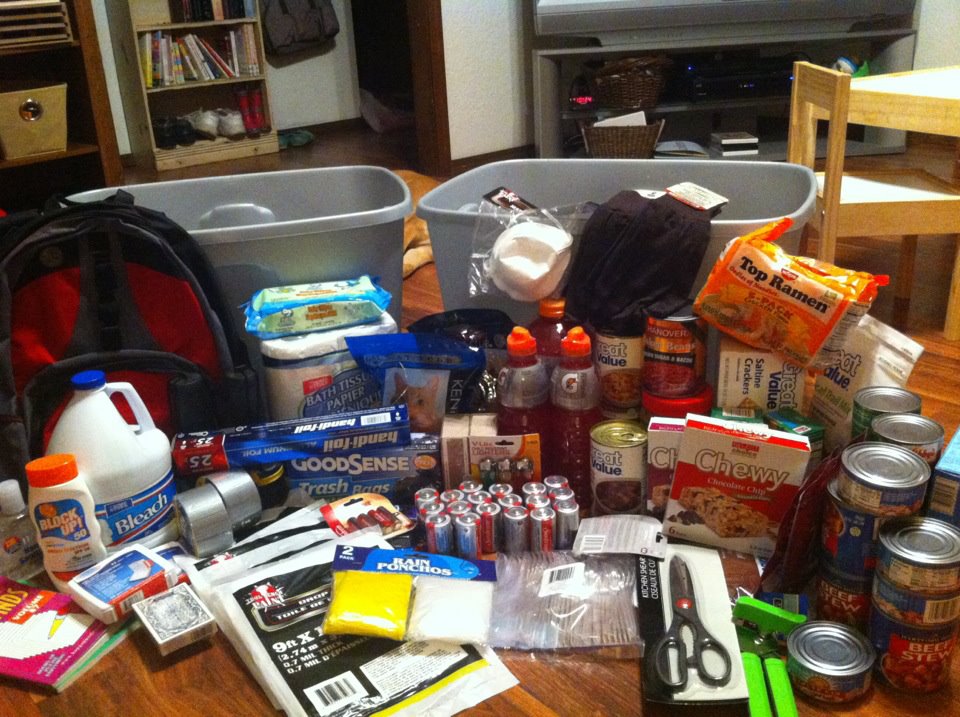 کارکرد آموزش پرسنل (P5)
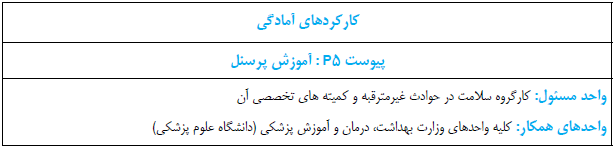 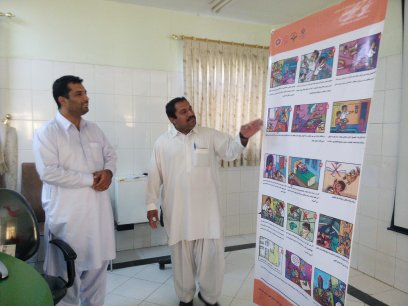 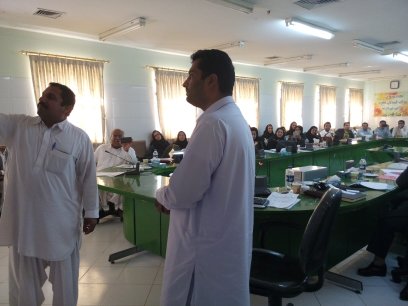 شرح کارکرد
گروه هدف این کارکرد، مدیران و کارکنان هستند. آموزش، راهبردی مهم در ارتقای دانش و مهارت مدیران و کارکنان به منظور ارتقای فرآیندهای مدیریت بلایا است. کلیه مدیران و کارکنان حوزه مدیریت بلایا باید اجزای مختلف اینEOP  را بخوبی آموزش ببینند.
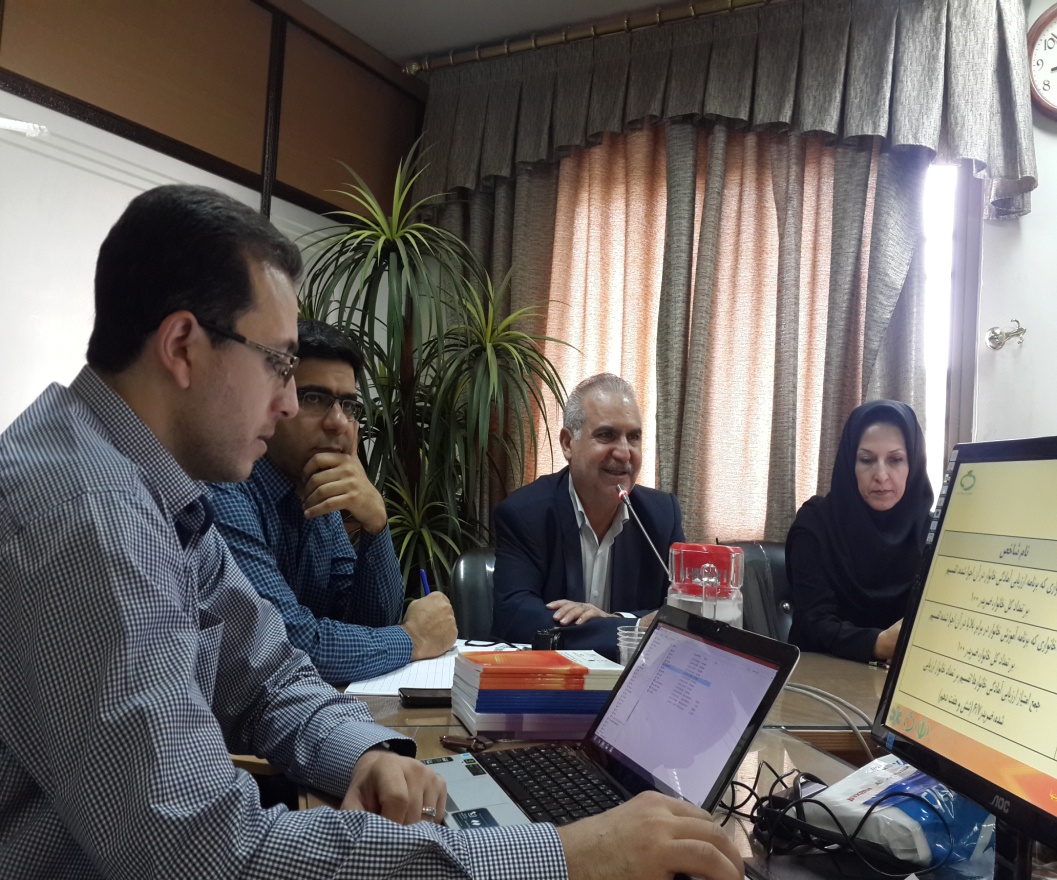 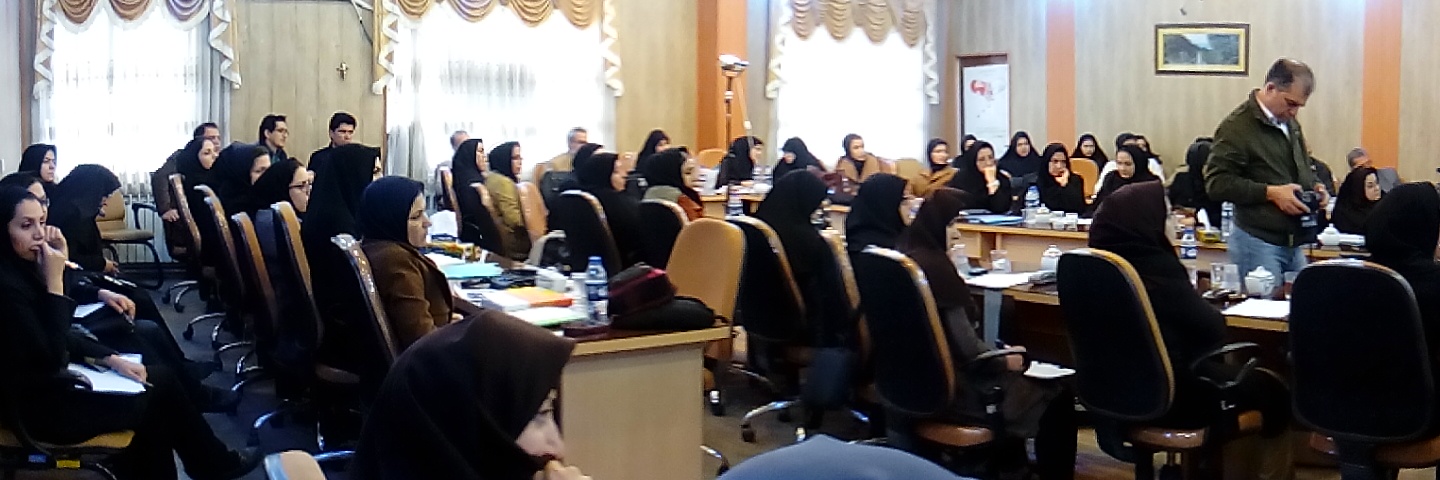 شرح وظایف واحد مسئول:
 تدوین ماتریس آموزشی مدیریت بلایا بگونه ای که مشخص شود چه رده ای از مدیران و کارکنان برای چه موضوعی باید آموزش ببینند.
 تدوین برنامه زمانبندی آموزشی
 ارزشیابی اثربخشی آموزش ها
 تدوین گزارش سالیانه


شرح وظایف واحدهای همکار:
 زمانبندی و اجرای برنامه های آموزشی بر اساس ماتریس آموزشی مدیریت بلایا
 ارزشیابی اثربخشی آموزش ها
 تدوین گزارش سالیانه
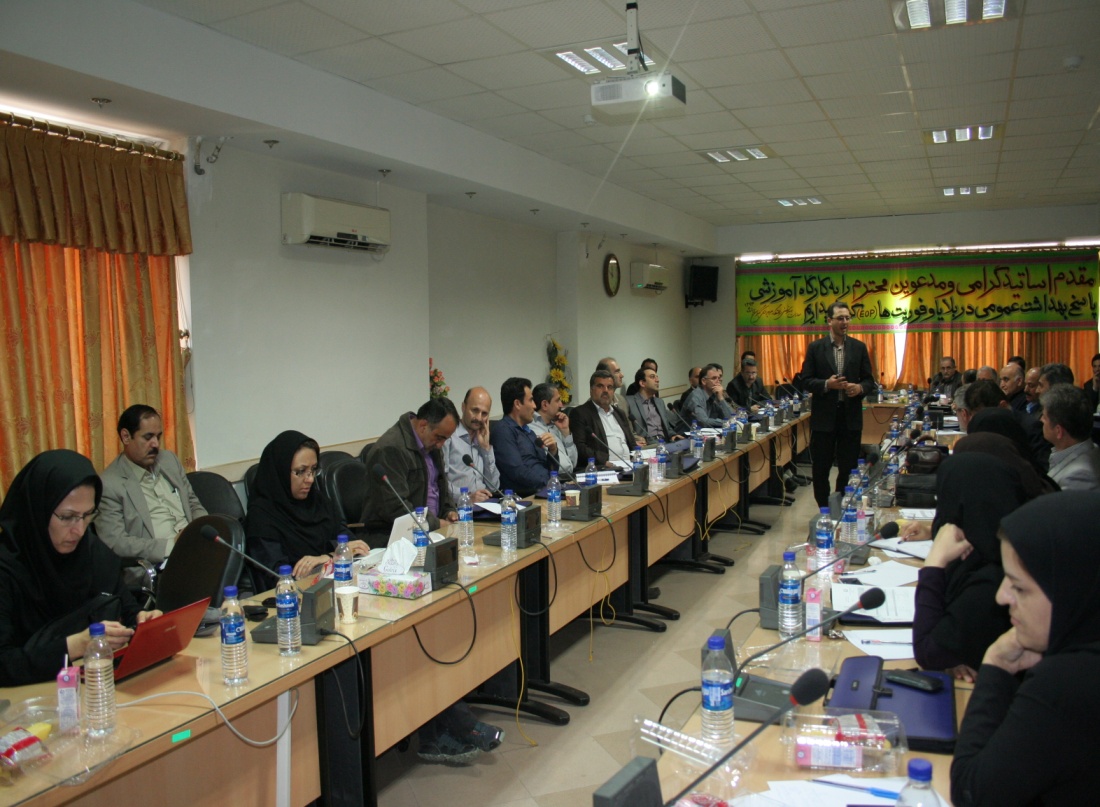 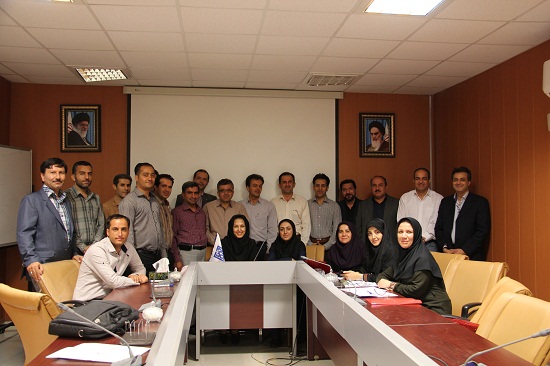 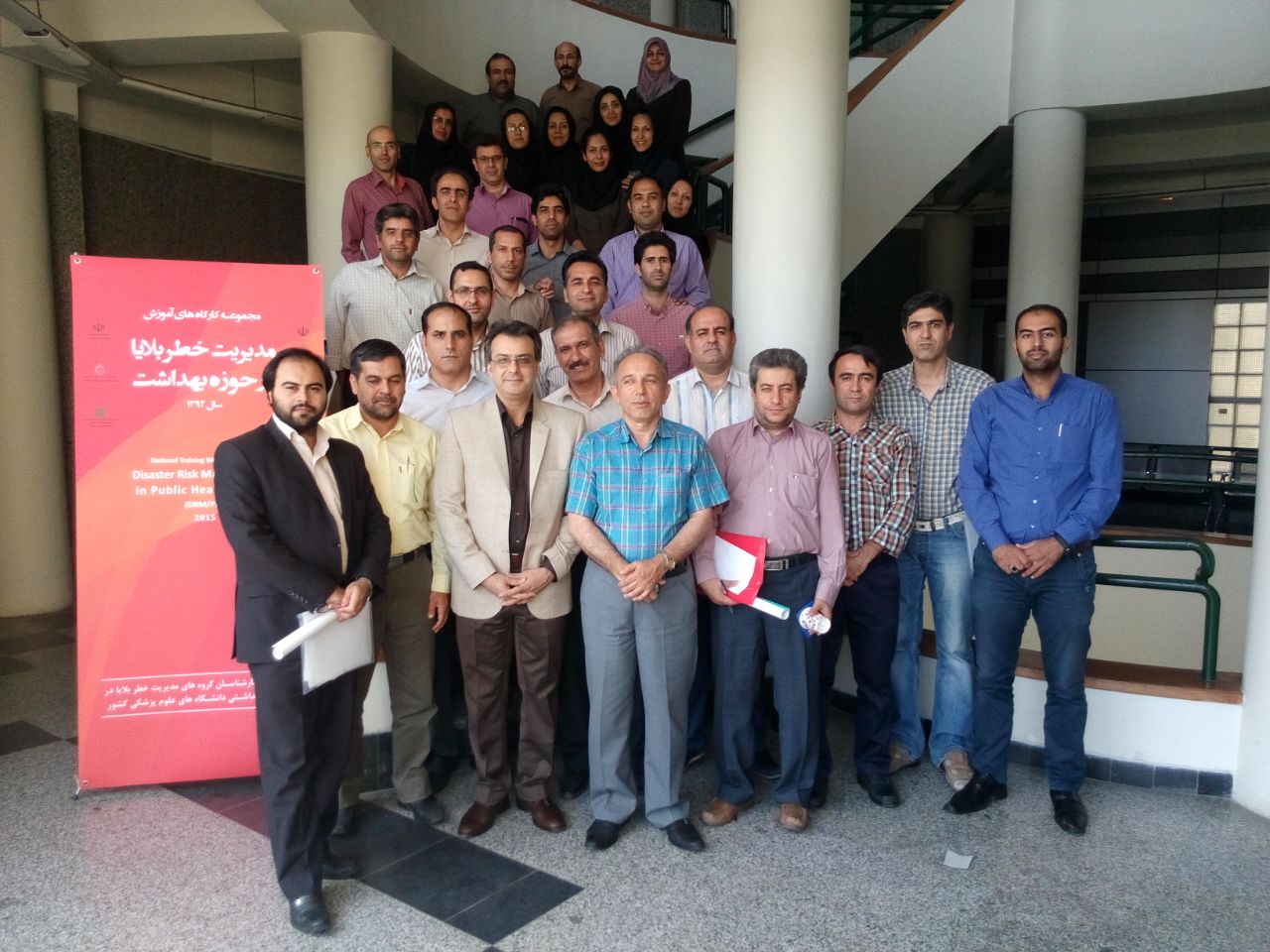 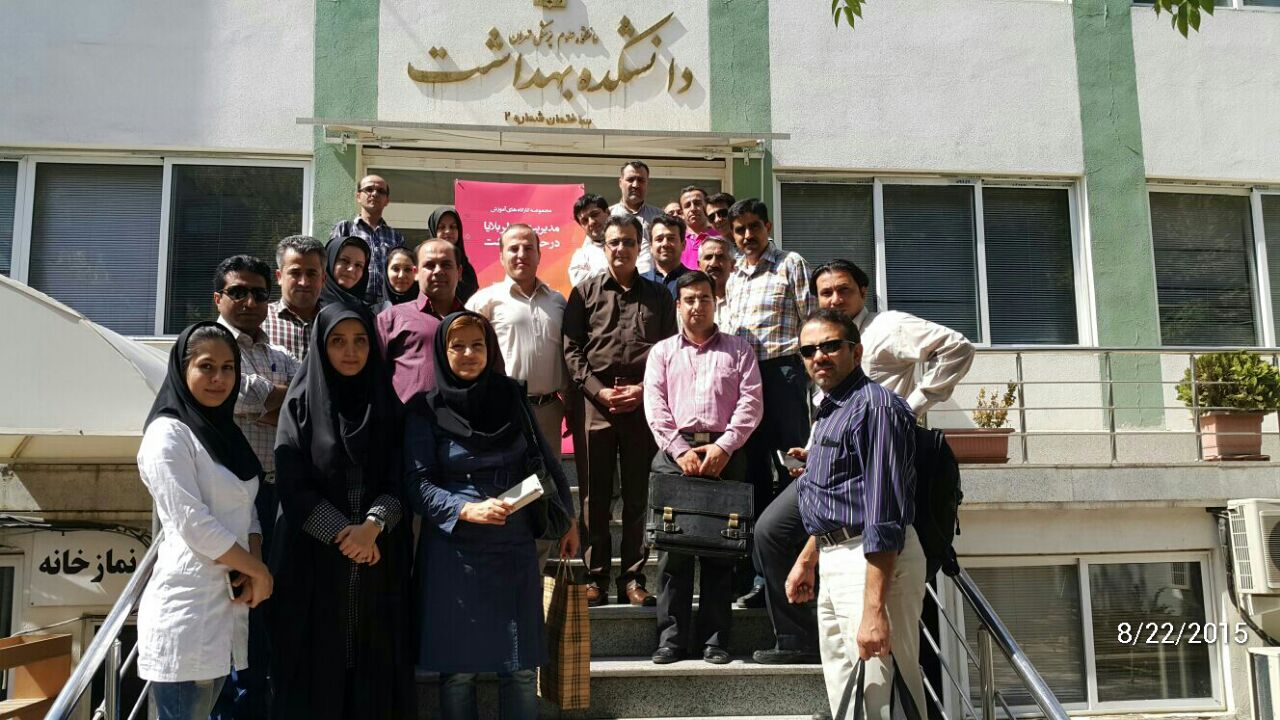 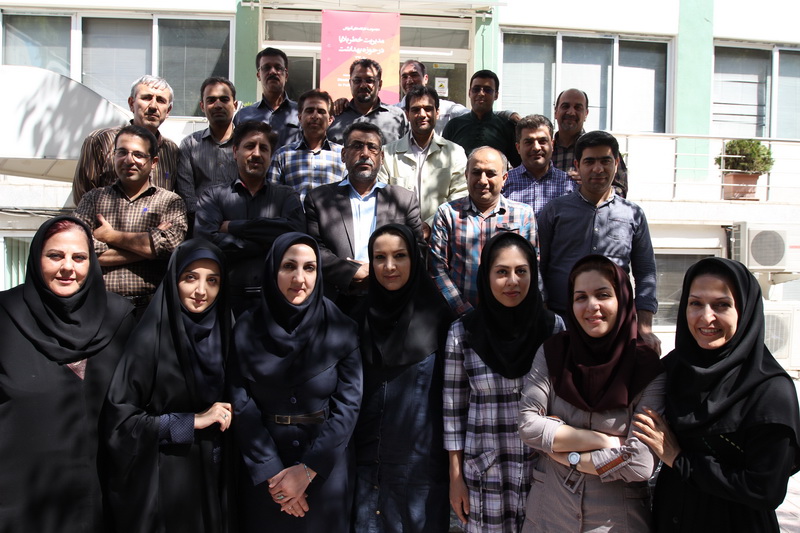 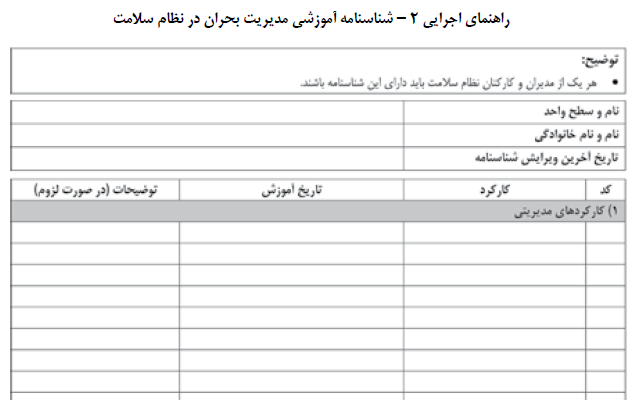 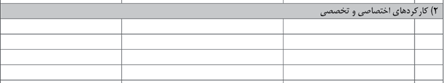 کارکرد تمرین پرسنل (P6)
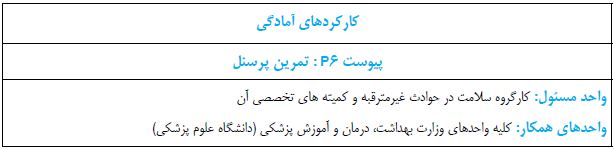 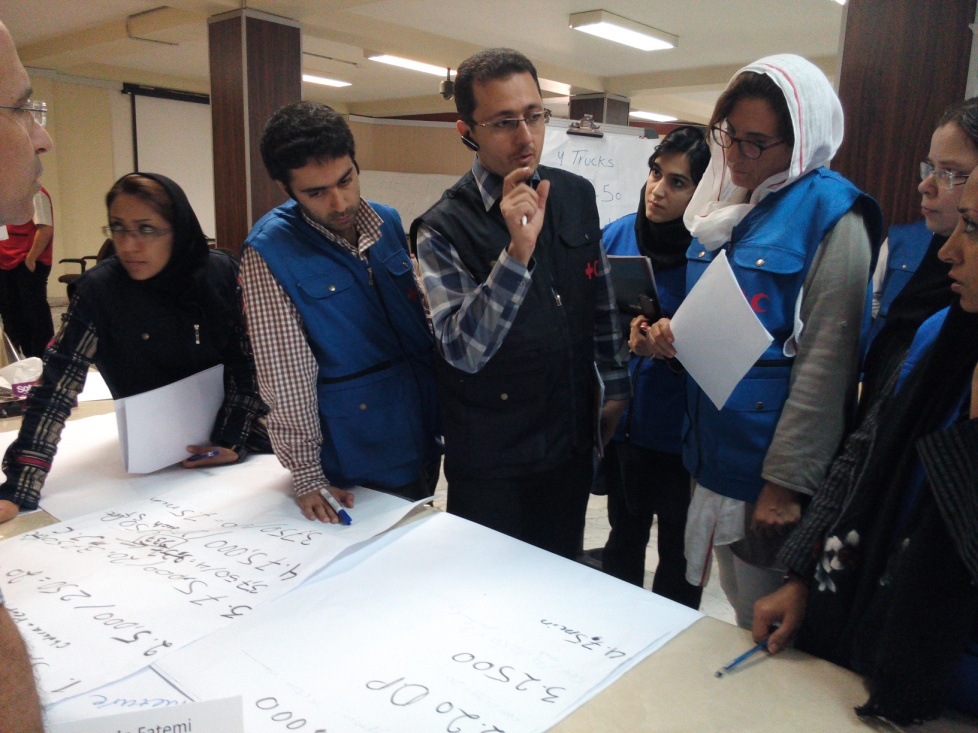 شرح کارکرد
گروه هدف این کارکرد، مدیران و کارکنان هستند. تمرین ( یا همان مانور)، راهبردی مهم در ارتقای دانش و مهارت مدیران و کارکنان به منظور ارتقای فرآیندهای مدیریت بلایا و ارزیابی برنامه های تدوین شده است. کلیه مدیران و کارکنان حوزه مدیریت بلایا باید اجزای مختلف این EOP را بخوبی تمرین نمایند.
تمرین                                         Exercise
تست و ارزیابی برنامه ها، سیاستها و اقدامات
تست آمادگی پاسخ اورژانسی
نشان دادن نقاط ضعف و چالش ها
کمک به اصلاح برنامه ها
جلب توجه و آگاهی بخشی
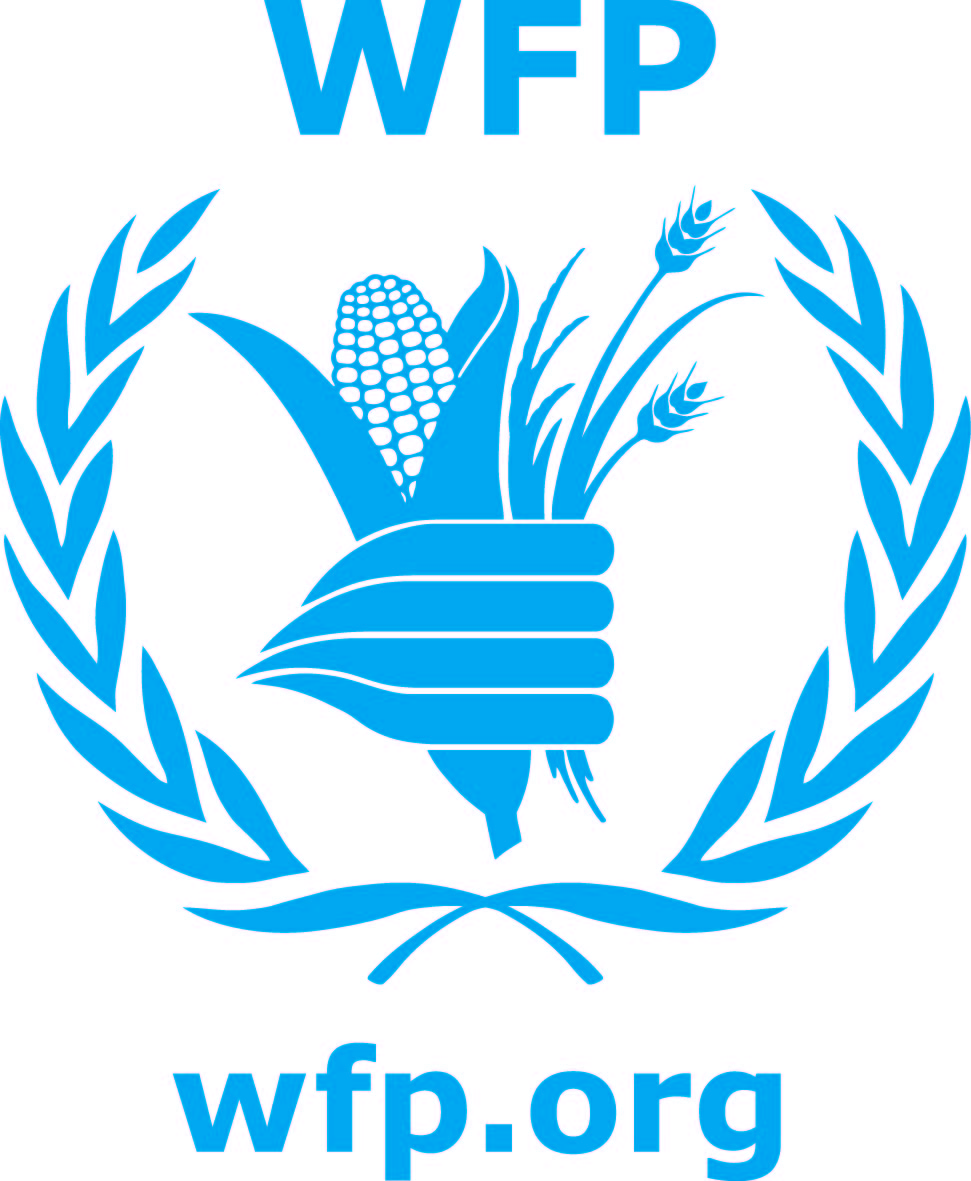 تمرین ...
ارتقاء عملکرد فردی
ارتقاء هماهنگی و ارتباطات درون / برون سازمانی
شفاف سازی نقش ها و مسئولیت ها
ارتقاء فرهنگ کار تیمی
ایجاد شبکه کاری
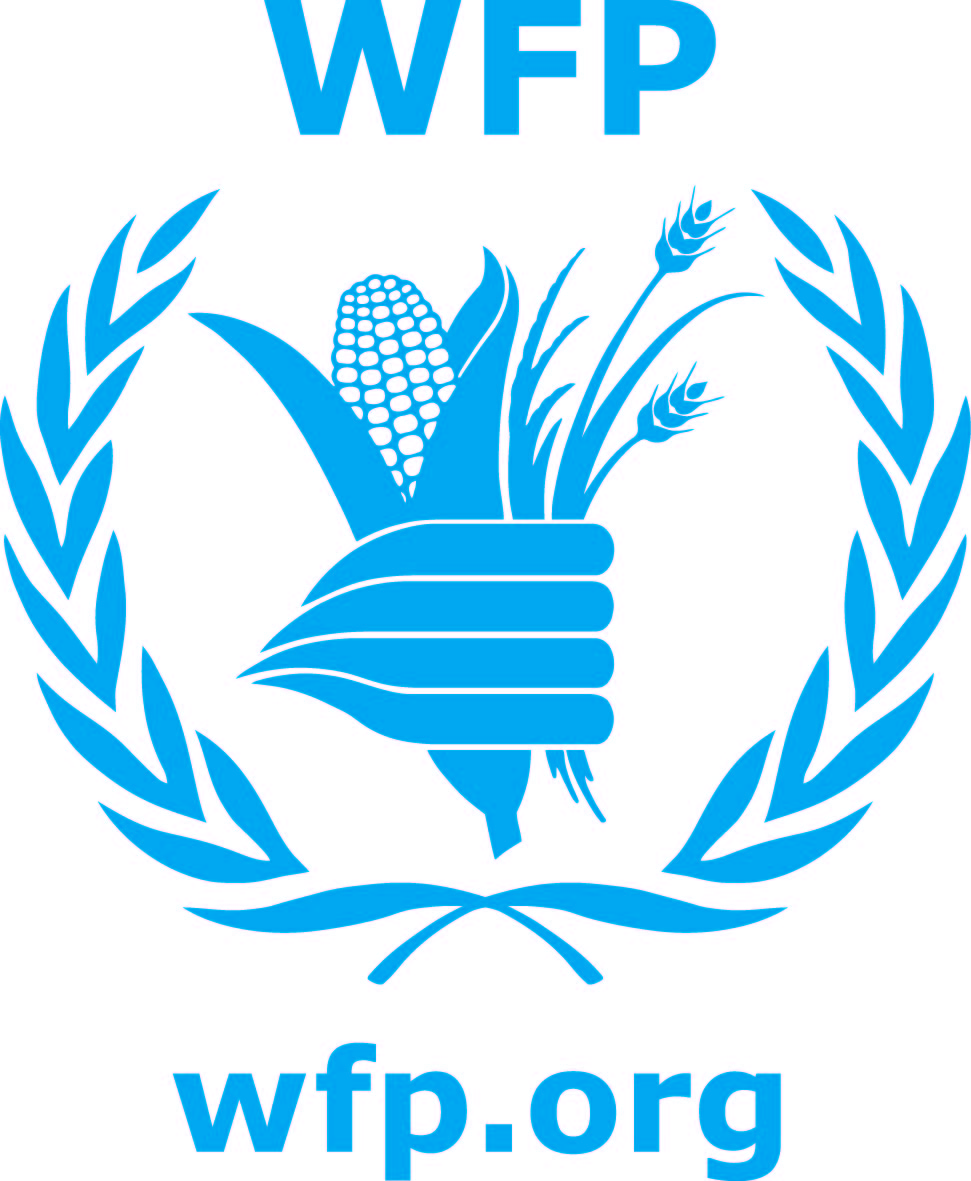 شرح وظایف واحد مسئول
تدوین برنامه تمرین بگونه ای که مشخص شود چه رده ای از مدیران و کارکنان برای چه موضوعی باید تمرین نمایند.
تدوین سناریو ها و پروتکل ارزشیابی تمرین ها
تدوین گزارش تمرین
شرح وظایف واحدهای همکار
مشارکت در تدوین برنامه تمرین
مشارکت در تدوین سناریو ها و پروتکل ارزشیابی تمرین ها
مشارکت در تدوین گزارش تمرین
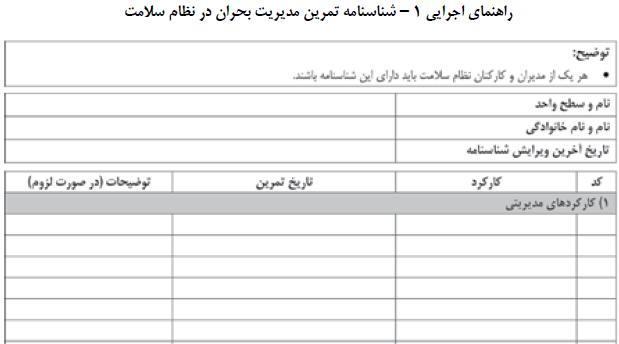 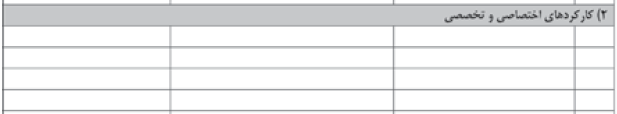 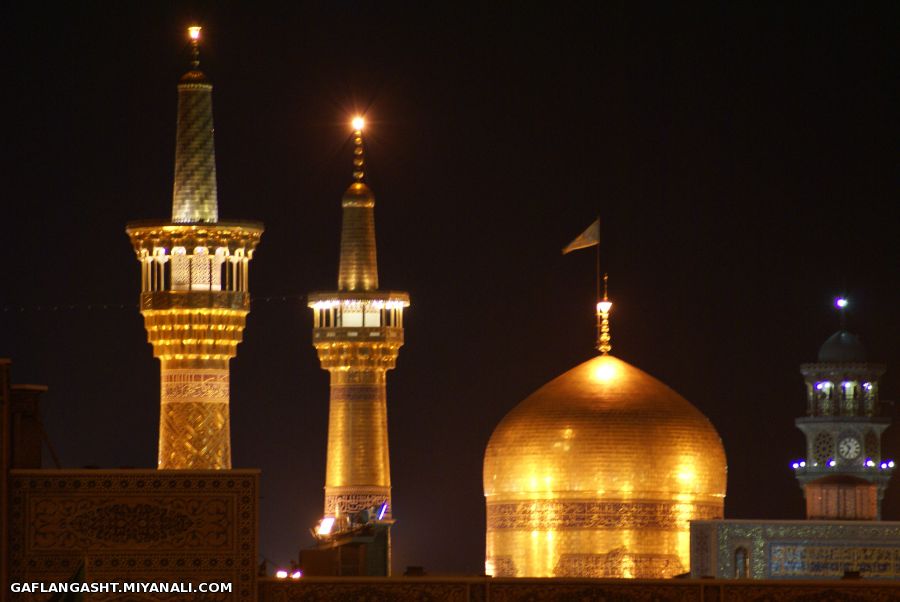 التماس دعا
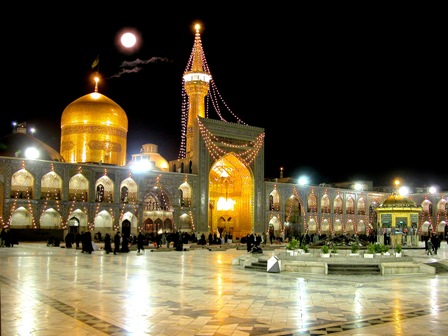 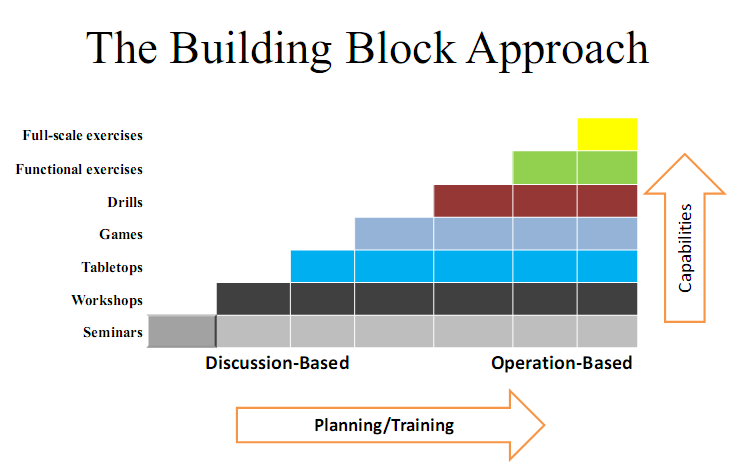 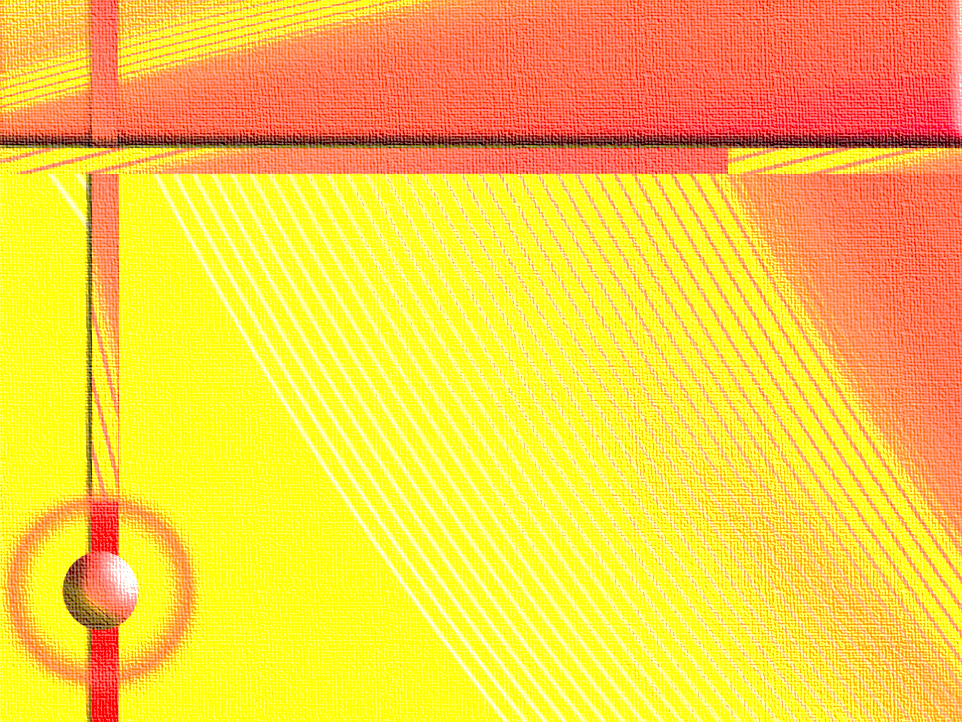 منابع
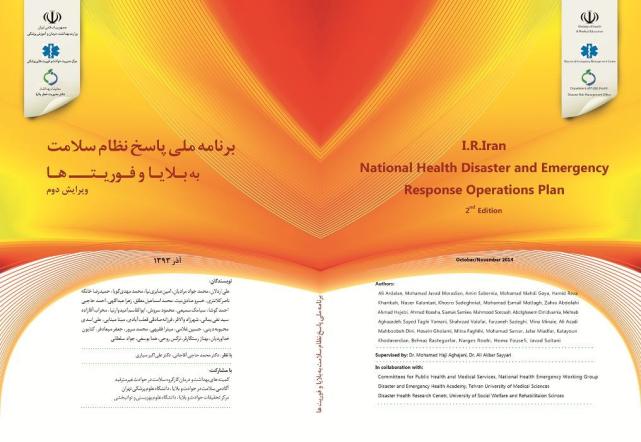 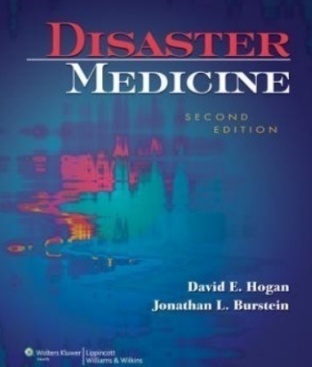 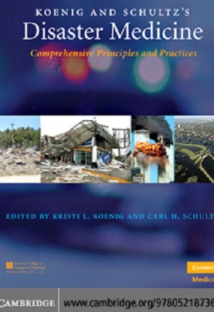 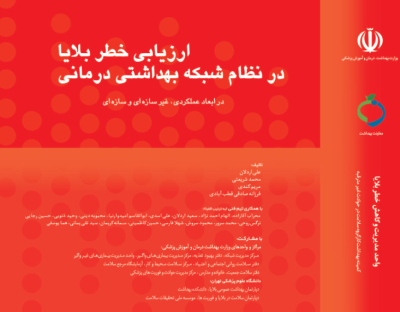 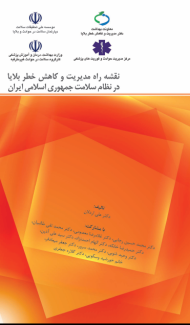 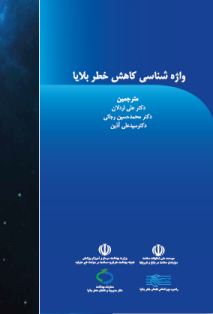 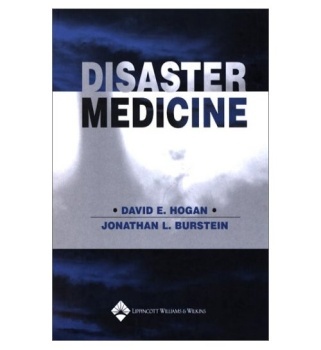 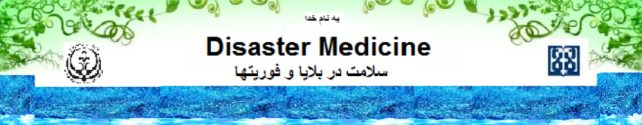 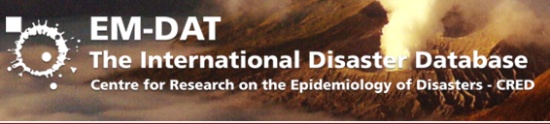